The Joint Single Footprint Retrieval Algorithm (JoSFRA)Bill Irion

Jet Propulsion Laboratory
California Institute of Technology

with thanks to so many colleagues for its funding, development, testing, documenting, and production.
©️ 2024 California Institute of Technology. Government sponsorship acknowledged.
JoSFRA
Joint Single-Footprint Retrieval Algorithm
MODIS cloud on AIRS footprint
(Cld emissivity used day/night for optical depth.)
Optimal-EstimationSolver
(TES Heritage)
Delta-4-Stream cloud abs. calc.
SARTA forward model
Platnick et al., 2003
Averaging: Wang et al., 2016
Strow et al., 2003
Ou et al., 2013
NCEP forecast
a priori
(temporally and spatially interpolated)
Tatm/H2O profiles
to cloud-top (if thick)
or surface (if thin)

Cloud-top temperature
Effective cloud OD & size

13.5 km footprint (at nadir) provides detail often washed out in cloud-cleared results (45 km), esp. for H2O.
If retrieval ok
QC = 1
QC = 0
AIRS L1b spectra & metadata
2
Note different pressure layers!
From late-stage test retrieval
Daytime, Jan 13, 2011
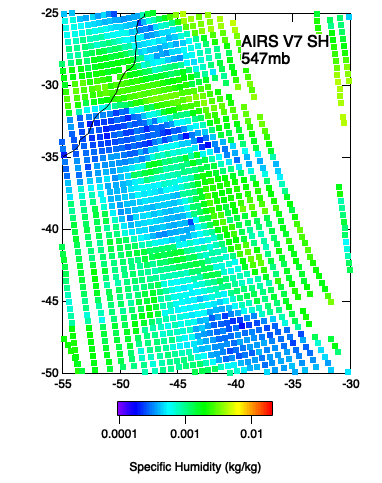 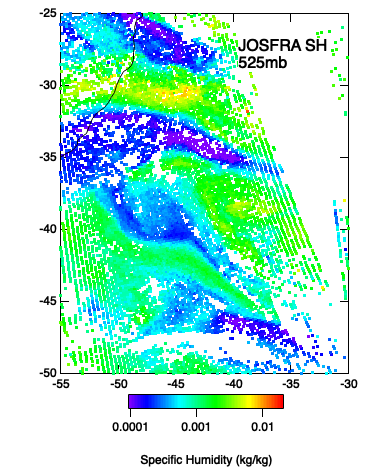 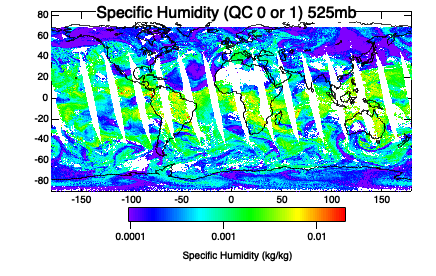 3
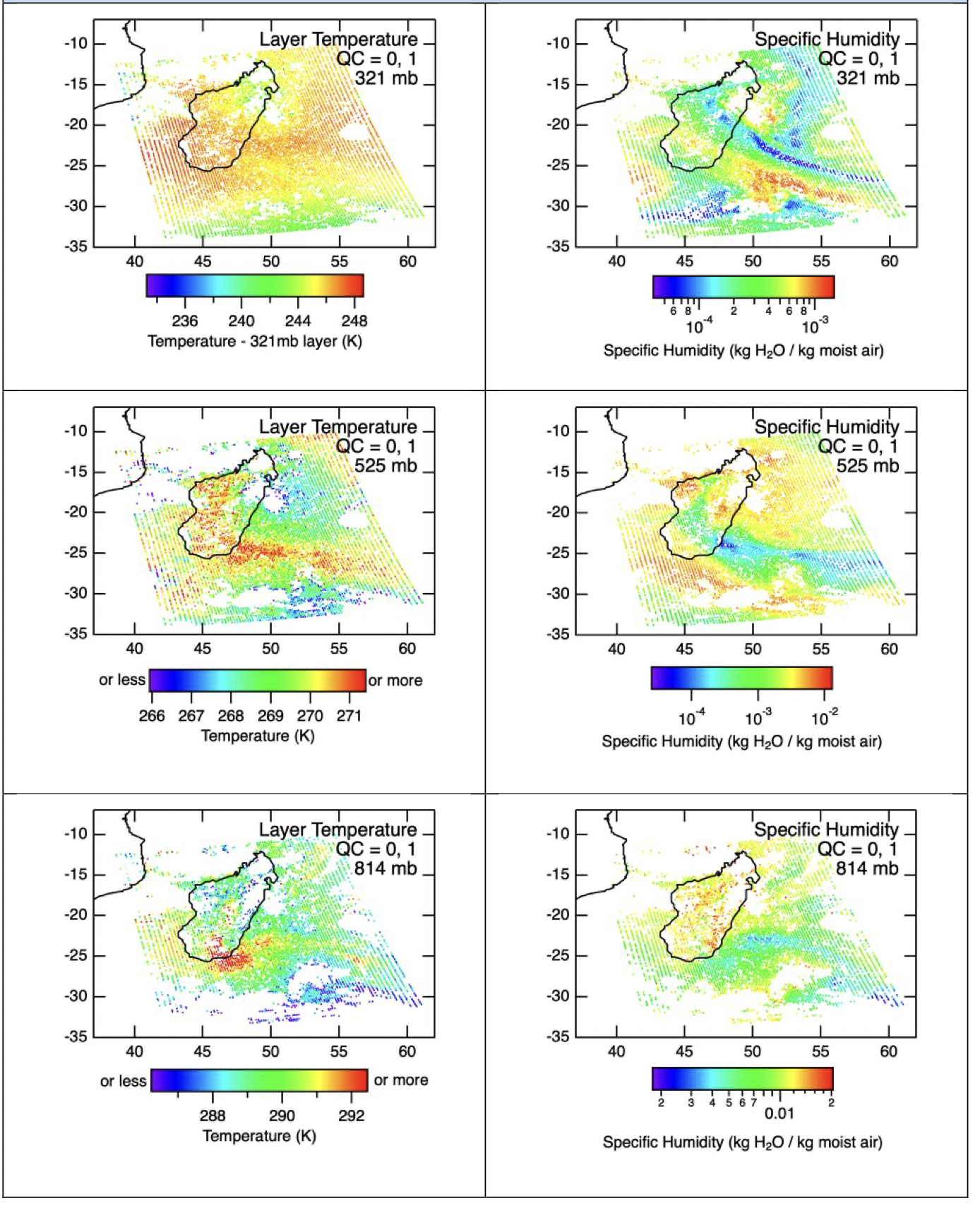 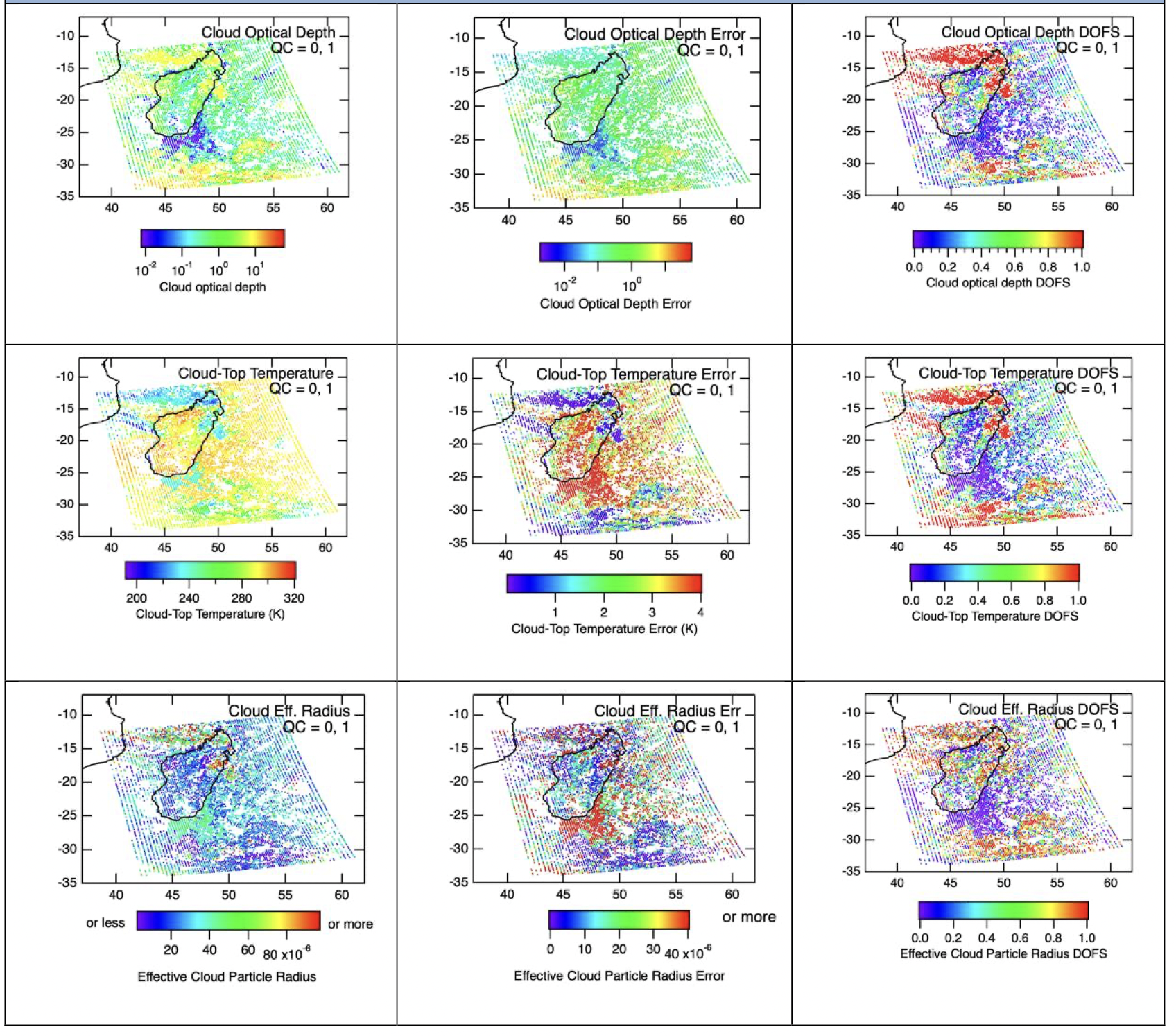 Retrievals on 13.5 km footprint
(Compared to 45 km with AIRS V7)

Temperature
Water Vapor
Surface Temperature
Cloud-top Temperature
Cloud Optical Depth
Cloud Effective Radius Ozone and Carbon Dioxide
(not recommended for further study)Optical estimation-type error estimation and DOFS for individual species. (Averaging kernels calculated but not routinely output.)
(Graphics from User’s Guide)
Initial retrievals now available at GES DISC
Global coverage: Jan 13-17, July 13-17, 2011
Dedicated sonde coincidences, 2002-2007
NSA, SGP, TWP, field campaigns
MAGIC campaign region (Pacific between CA and HI) 
June 2012 through Sept. 2013
• Southeast United States 
     May – August, 2009 – 2019
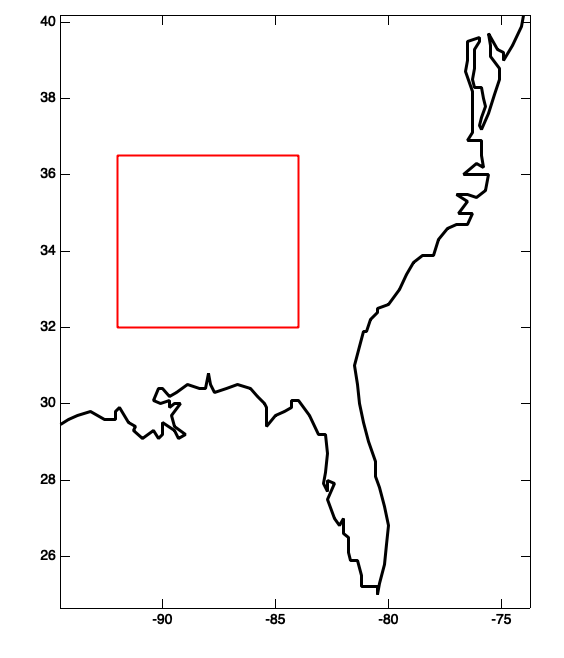 5
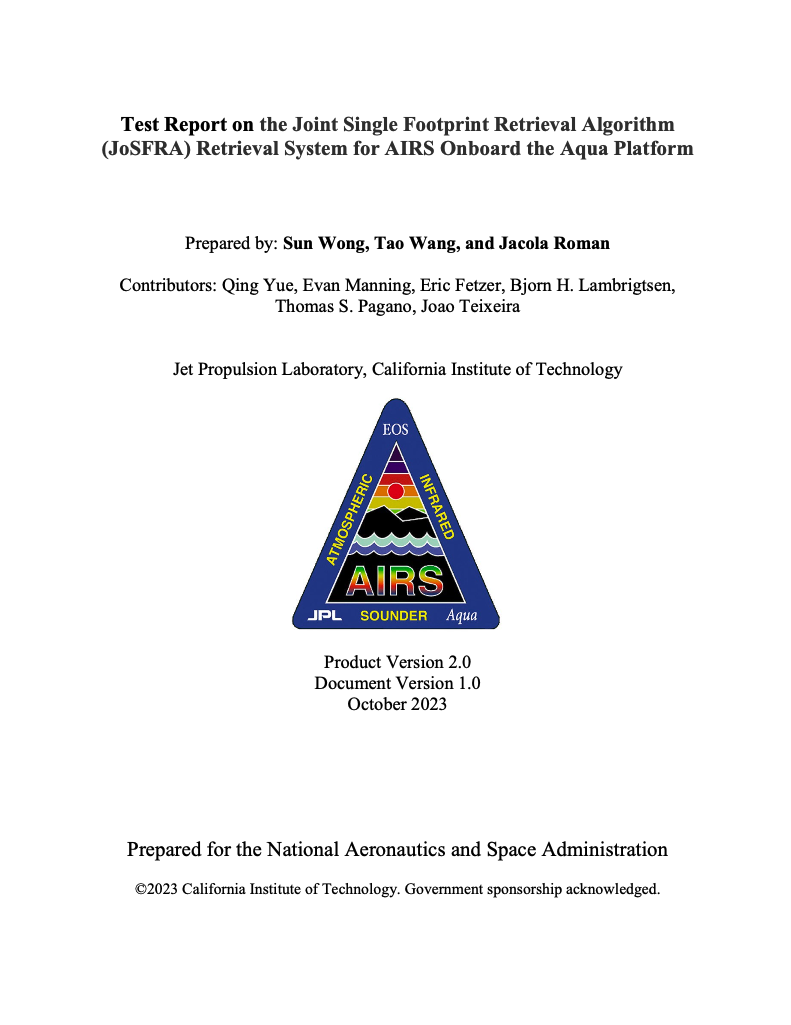 User’s Guide, Test Report, and ATBD available
Comparisons of JoSFRA retrievals to AIRS V7 and ERA5
Comparisons to IGRA sondes

Calculations of skill under different pressures and latitudesThings to watch out for …
    - biases and RMSE’s and where they can be
    - ocean surface temperature biases anti-correlated with        deviations from cloud-top temperature or cloud OD from prior
6
Moving forward with JoSFRA …Combining AIRS and OCO2 for PBL retrieval
Emission
in TIR
Absorption
in NIR
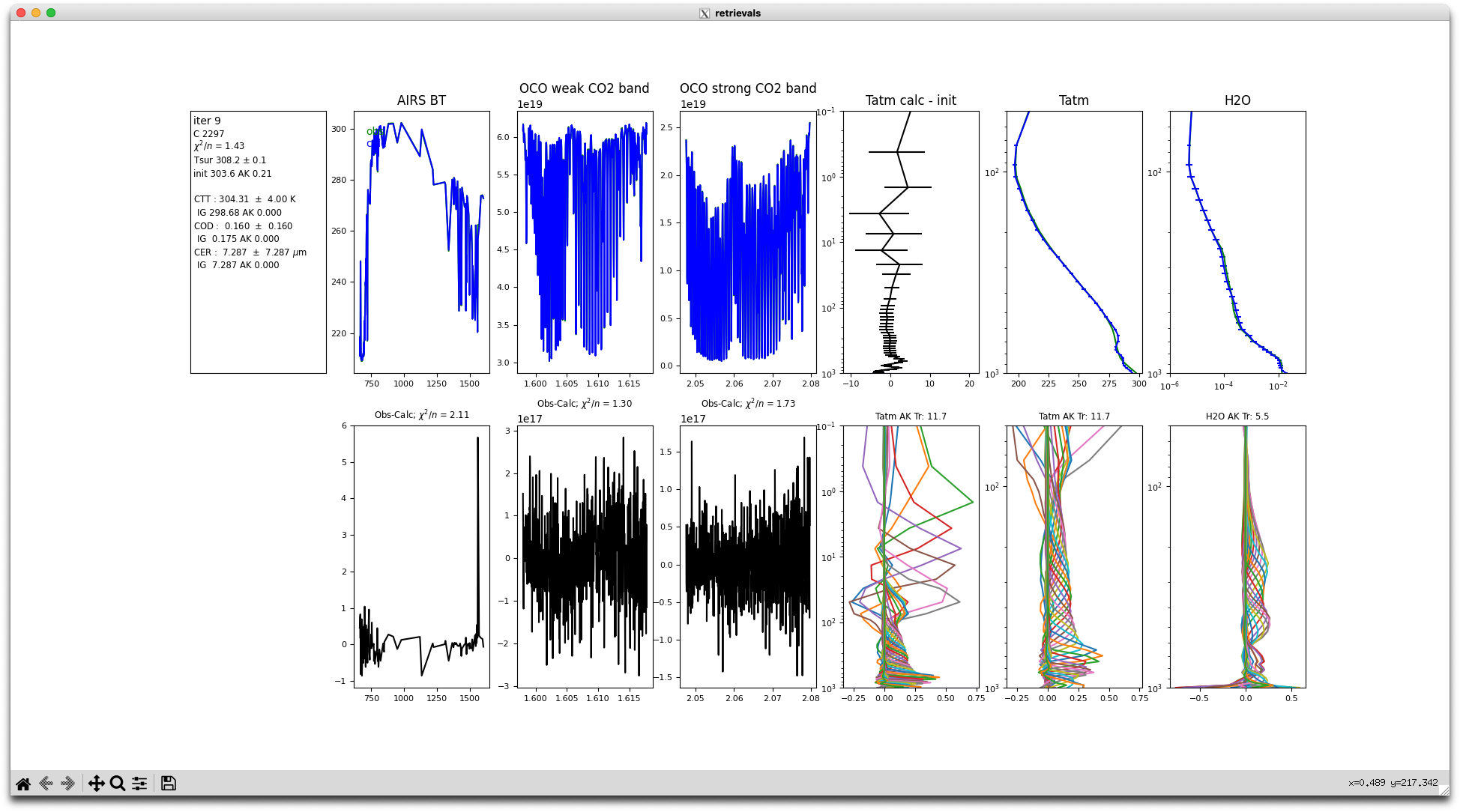 AIRS+OCO2 retrieval of 
Tatm and H2O
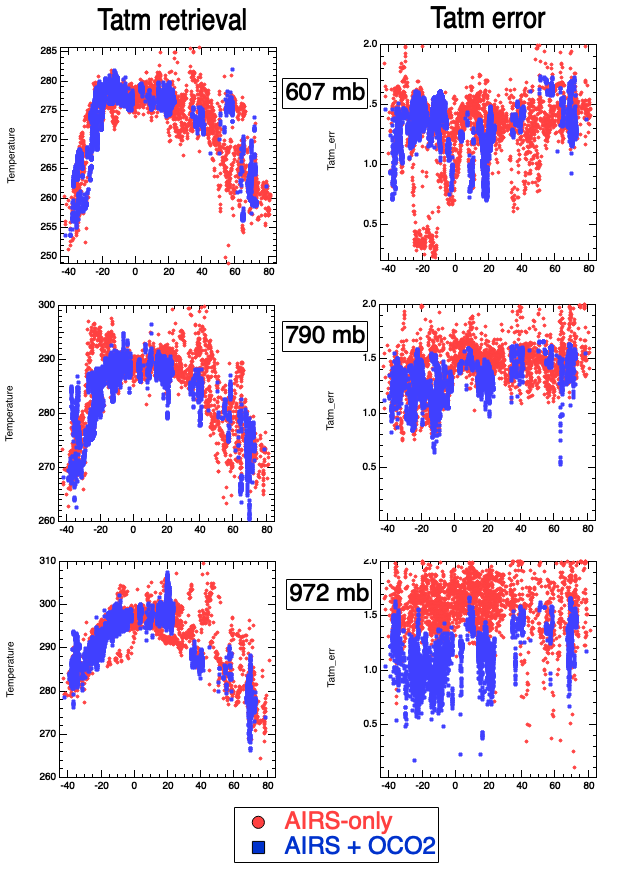 AIRS and OCO2 both on A-trainOCO2 footprint (~1.5 km, ~ 8 minute difference) located within AIRS footprint (~13.5 km)NCEP a priori for Tatm and H2OSame a priori covariances
AIRS forward model: SARTA 
OCO2 forward model: REFRACTORCloud-retrieval different for AIRS and OCO2, otherwise same state vector.Combine the Jacobians, and minimize cost function under JoSFRA L-M solver (Moré)Optimal estimation error analysesVERY preliminary results (not all data processed for AIRS-OCO2)
Latitude
Latitude
July 11, 2017
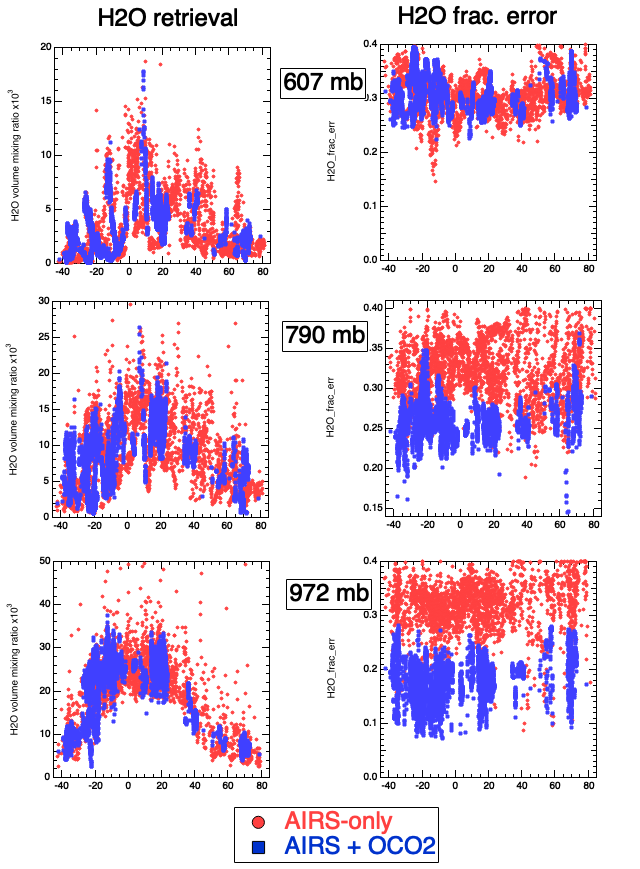 AIRS and OCO2 both on A-trainOCO2 footprint (~1.5 km, ~ 8 minute difference) located within AIRS footprint (~13.5 km)NCEP a priori for Tatm and H2OSame a priori covariances
AIRS forward model: SARTA 
OCO2 forward model: REFRACTORCloud-retrieval different for AIRS and OCO2, otherwise same state vector.Combine the Jacobians, and minimize cost function under JoSFRA L-M solver (Moré)Optimal estimation error analysesVERY preliminary results (not all data processed for AIRS-OCO2)
Latitude
Latitude
July 11, 2017
Thank you!
10